Arrêté Royal 14/05/19 (MB 11/06/19)
Pour une surveillance de la santé plus efficace et adaptée aux besoins des employeurs et travailleurs
Département médical spmt arista
Septembre 2019
Pourquoi un nouvel Arrêté Royal?
Contenu
En pratique
Facturation
Avantages
Programme
Pourquoi un nouvel AR ?
Constat connu de longue date: la périodicité des examens médicaux n’était plus en adéquation avec les besoins des entreprises
Pas de données scientifiques permettant d’affirmer que les travailleurs sont en meilleure santé grâce à un suivi périodique annuel
Augmentation importante du nombre d’examens médicaux ‘spéciaux’ (non périodiques). Ex: examens spontanés, reprise de travail, de réintégration…
Pourquoi un nouvel AR ?
Nécessité pour les employeurs (A, B, C+) de conserver des UP pour mener des politiques de prévention en matière de gestion des risques ‘sécurité’, ‘aspects psychosociaux’, ‘ergonomie’, ‘toxicologie’,…
Nécessité de laisser du temps au médecin pour se concentrer sur les consultations à haute valeur ajoutée (réintégration, pré-reprise, examen spontané,…) et sur d’autres missions, notamment de conseil.
Nécessité d’assurer une meilleure disponibilité du médecin du travail : examens demandés en urgence par l’employeur, par le travailleur, participation aux Comités,…
CONTENU
Que prévoit ce nouvel arrêté?
Révision de la périodicité: règle = 24 mois
Exceptions
La Visite Intermédiaire de Santé (VIS)
Révision de la périodicité
Règle par défaut = 24 mois
La périodicité systématique annuelle est revue

La règle par défaut est un examen clinique par le CP-MT tous les 24 mois
+
Un contact annuel avec le SEPP est maintenu par l’intermédiaire de la VIS (Visite Intermédiaire de Santé), effectuée par un(e) infirmier(e) tous les 24 mois (en alternance avec l’examen médical)


	     Sur base de l’analyse des risques, le Conseiller en Prévention 	                 Médecin du Travail peut toujours augmenter la fréquence de	                 l’examen périodique d’un travailleur ou d’un groupe de travailleurs.
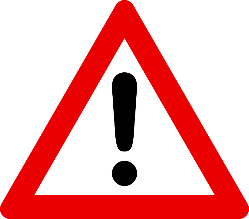 Exceptions
Si évaluation de santé préalable, il faut examiner 
le travailleur après 12 MOIS 

=

Vérifier si le poste de travail n’a pas de conséquence 
sur la santé du travailleur
Exceptions
Risques CMR (cancérigènes, mutagènes, reprotoxiques) = 12 mois Ex: travail en milieu où risque de contact avec l’amiante (construction …), préparation de produits cytostatiques (milieu hospitalier…)
Risques Radiations Ionisantes Classe I et II = 12 mois Ex: travailleurs dans un service de médecine nucléaire, de radiothérapie, en centrales nucléaires…
Risques Milieux Hyperbares = 12 mois Ex: pompiers plongeurs
Exceptions
Risque Bruit

Risque Bruit > ou = à 87 dB(A) ou Pression acoustique de crête 140 dB = 12 mois
Risque Bruit > ou = 85 dB(A) ou P acoustique crête 137 dB = 36 mois
Risque Bruit > ou = 80 dB(A) ou P acoustique crête 135 dB = 60 mois
Ultra ou Infrasons = 60 mois
Exceptions
Manutention, contraintes ergonomiques, pénibilité,
 ou travail monotone et répétitif. 
Ex: manutentionnaires, magasiniers, travail à la chaîne, etc

< 45 ans    36 mois (sans VIS )
≥  45 ans   24 mois  (avec VIS )
Exceptions
Travail de Nuit ou Posté sans Risques particuliers = 36 mois (pas de VIS) Ex: travail administratif de nuit (call center assurances, etc)

Travail de Nuit ou Posté avec Risques particuliers = 24 mois (avec VIS) Ex: infirmiers, médecins, travailleurs d’un centre de tri postal, policiers, …
Exceptions
Pas de changements quant aux consultations « spéciales » chez le médecin du travail :
Réintégrations
Visites de pré-reprise du travail
Examens de reprise de travail
Consultations spontanées
Consultations de protection de la maternité
…
Visite intermédiaire de santé (VIS)
C’est quoi?
Entretien standardisé sur base d’un questionnaire et/ou réalisation d’actes techniques par infirmier(e)s l’année ‘sans médecin’ (12 mois après examen médical).
Cet entretien a pour objectif de dépister d’éventuels problèmes de santé liés au travail à l’aide de questionnaires ciblés, de haute qualité, basés sur les risques du travailleur.
PAS de décision d’aptitude !!! 
Cet entretien est réalisé par des infirmier(e)s spécifiquement formé(e)s (infirmier(e)s en santé au travail).
Cet entretien se passe toujours sous la responsabilité du CPMT.
Le CPMT de l’entreprise prend connaissance des dossiers gérés par l’infirmier(e) ainsi que des résultats des actes supplémentaires éventuellement demandés et en assure le suivi.
Le travailleur a toujours la possibilité de demander un contact avec son médecin du travail ou une consultation spontanée.
Annexe I.4-5 de l’AR
Cette annexe définit la fréquence et le contenu de la surveillance de santé périodique et des actes médicaux supplémentaires.
La périodicité de l’examen médical et des actes médicaux supplémentaires (questionnaire et/ou autres actes) est définie par type de risque
Dans le cas d’un travailleur exposé à plusieurs risques avec une périodicité différente, c’est toujours la périodicité avec la fréquence la plus importante qui est retenue.
La périodicité de l’examen médical varie de 12, 24, 36 à 60 mois en fonction des risques.
[Speaker Notes: Annexe vous sera envoyée en même temps que la présentation, par mail après la présentation]
EN PRATIQUE
Entrée en vigueur – mise en application
L’Arrêté Royal est déjà entré en vigueur (10 jours après publication au Moniteur Belge)
Chez spmt arista: application progressive et pleine et entière à partir du 1er janvier 2020, pour permettre une mise en œuvre concertée et organisée avec chaque client


 Contact pris d’ici fin 2019 par votre médecin du travail pour examiner l’effet de l’Arrêté Royal sur les travailleurs de votre organisation, en fonction de leurs risques spécifiques
En pratique
Dans la grande majorité des cas (périodicité à 24 mois), division des travailleurs en 2 groupes dans l’entreprise








Respecter le même ordre, respecter 12 mois
Les travailleurs qui ont passé une visite périodique au 1er semestre 2019 seront convoqués au cours de l’année 2020 pour leur visite médicale, nouveau régime. En 2021: VIS
Les travailleurs qui ont passé leur visite périodique au 2ème semestre 2019 seront convoqués en 2021 pour leur visite médicale, nouveau régime. VIS en 2020.
La visite intermédiaire de santéEn pratique
Examen réalisé par l’infirmier seul, en centre interne, externe ou dans l’entreprise.  
Le travailleur remplit le questionnaire général + ciblé sur les risques 
Pendant un entretien personnel, l’infirmier(e) de santé au travail parcourt le questionnaire avec le travailleur
L’infirmier(e) réalise les actes techniques (si nécessaire) : audiométrie, Intradermo, examen visuel, biologie (prise de sang)…
Si nécessaire, le travailleur est orienté par l’infirmier vers le CP-MT
En cas d’anomalie dans le(s) questionnaire(s) ou dans les résultats des actes techniques, le médecin du travail contacte le travailleur
Si tout est normal, le travailleur sera vu par le médecin l’année suivante
Remise d’une attestation de présence à l’issue de la VIS (pas d’aptitude!)
[Speaker Notes: Remplissage du questionnaire: si possible par mail en amont de la visite. Sinon, directement par l’infirmier dans le DMI.
Si question sur la durée de la VIS: 15 à 20 minutes]
FACTURATION
Facturation
Accord Co-PREV
Examen médical : 0,52 UP
VIS : 0,35 UP
Visite médicale suite à la VIS (re-convocation) : 0,52 UP
Temps de gestion et de suivi des dossiers médicaux par le médecin: compris dans le prix de la VIS SAUF si timing > 15 minutes. Facturation du temps presté au tarif légal.
AVANTAGES
AVANTAGES DU NOUVEL ARRÊTÉ
Réorganiser la surveillance de santé pour qu’elle soit plus efficace et plus en adéquation avec les besoins des travailleurs et des employeurs
Permettre aux médecins du travail de réaliser des interventions à plus haute valeur ajoutée et de jouer le rôle de conseiller d’une politique de prévention multidisciplinaire
Encourager la pluridisciplinarité dans le choix des interventions du Service Externe, pour une politique de prévention complète
Prestations complémentaires aux examens médicaux: exemples
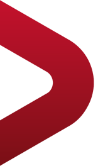 Réintégration: suivi et accompagnement adaptés aux « cas complexes » 
Avis du CP-MT
Données psychosociales collectives et anonymisées *
Politique de réintégration *
Politique de santé au travail de manière globale
…
Visites des lieux de travail *
Visites de postes de travail


* Légalement obligatoire
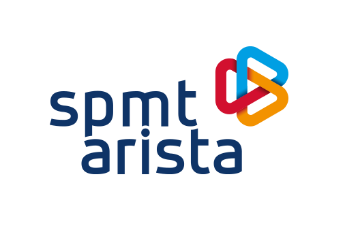 23
Autres exemples prestations complémentaires
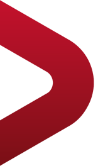 Analyses de risque *
Psychosociale * 
Travail sur écran (Ergonomic Workplace Action)*
HACCP * 
Formations 
Formation travail sur écran * (Ergo)
Formation manutention * (Ergo)
Formation résilience (Psy)
Formation coaching (BAO)
Formation vivre sainement (MED / RIM)
Formation travailleurs espaces verts (RIM / MED)
Promotion de la santé
Objectifs: bien-être, prévention du burnout,…

* Légalement obligatoire




* Légalement obligatoire
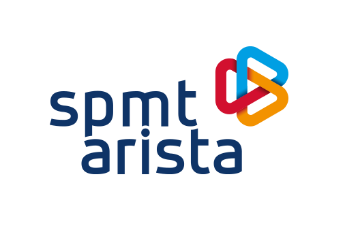 24